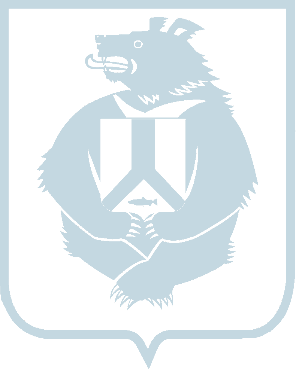 О парламентском контроле в бюджетной 
и налоговой сфере: эффективность механизмов межбюджетного регулирования в целях повышения устойчивости местных бюджетов 
в Хабаровском крае
Ольховая Ольга Алексеевна
председатель постоянного комитета Законодательной Думы Хабаровского края по бюджету, налогам и экономическому развитию
О местном самоуправлении
Значимость вашего труда, как в таких случаях говорят, невозможно переоценить, ведь именно вы находитесь ближе всего к людям и по большому счёту являетесь для них ключевыми представителями всей системы публичной власти
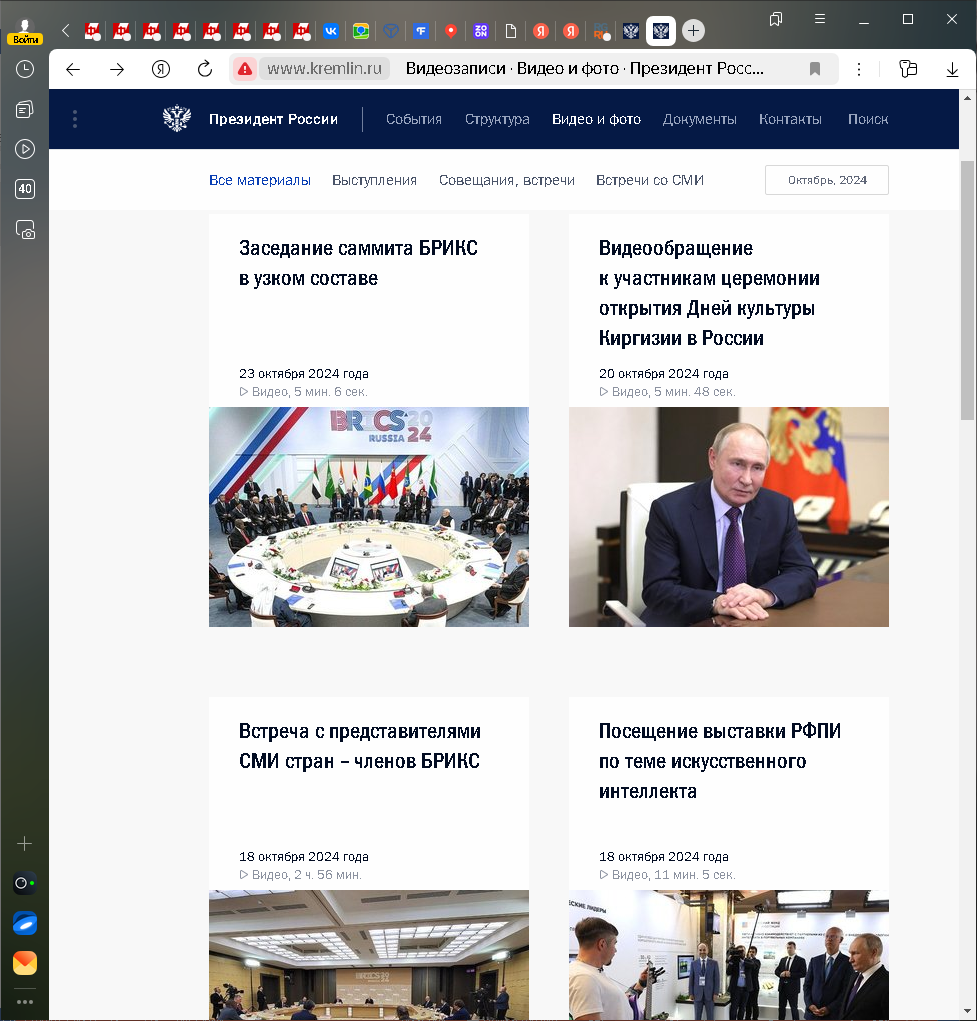 В.В. Путин
Заседание Совета по развитию местного самоуправления 20 апреля 2023 года
2
Парламентский контроль
Субъекты
Формы
поручения Думы КСП* о проведении контрольных и экспертно-аналитических мероприятий
Законодательная Дума Хабаровского края (далее – Дума)
обращение депутата;

депутатский запрос
приглашение должностных лиц на заседания Думы и иные мероприятия
постоянные комитеты Думы
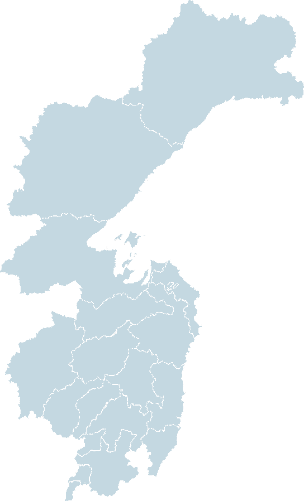 депутаты Думы
проведение депутатских слушаний, «правительственных часов», круглых столов и т.п.
Закон Хабаровского края от 31.10.2022 № 329 «О парламентском контроле в Хабаровском крае»
заслушивание ежегодного отчета о результатах деятельности Правительства Хабаровского края
3
*КСП – Контрольно-счетная палата Хабаровского края
Передача полномочий по осуществлению внешнего муниципального финансового контроля
Внешний государственный финансовый контроль Хабаровского края
Аяно-Майский муниципальный район
+ 4 сельских поселения
29
муниципальных образований края
Комсомольский  муниципальный район
+ 21 сельское поселение
Контрольно-счетная палата Хабаровского края

        образуется Думой 

        подотчетна Думе
Охотский муниципальный округ
Мичуринское сельское 
поселение Хабаровского 
муниципального района
Закон Хабаровского края от 29.06.2011 № 94 «О Контрольно-счетной палате Хабаровского края»
2024 год
4
Межбюджетные трансферты бюджетам муниципальных образований края в общем объеме расходов краевого бюджета
млрд рублей
процентов
+18,5%
(2023/2021)
5
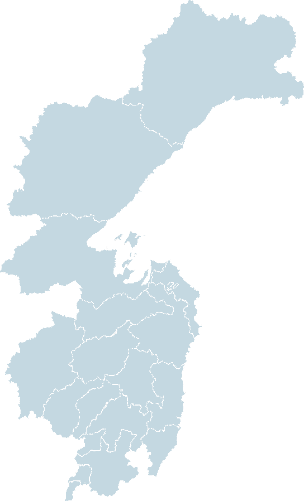 Межбюджетные отношения в крае
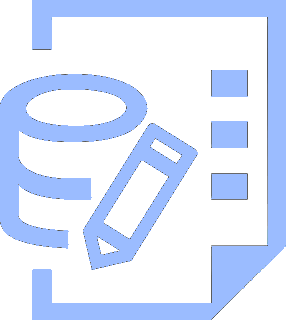 Механизмы межбюджетного регулирования
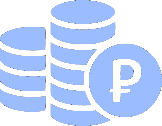 6
Обеспеченность муниципальных образований края собственными доходами
Рабочий поселок Многовершинный Николаевского района
99,7%
Разрыв в 44,5 раза
Доля собственных доходов, %
215 муниципальных образований
2,2 % Верхнетамбовское сельское поселение Комсомольского района
Иллюстративный материал министерства финансов Хабаровского края
7
Выравнивание бюджетной обеспеченностимуниципальных образований края
Иллюстративный материал министерства финансов Хабаровского края
8
Динамика поступления доходов в местные бюджеты
Бюджетные ассигнования краевого бюджета на предоставление межбюджетных трансфертов бюджетам муниципальных образований Хабаровского края
млрд рублей
млрд рублей
9
Нормативы отчислений в местные бюджеты
Закон Хабаровского края от 26.12.2007 № 169 «Об установлении единых нормативов отчислений в бюджеты городских и сельских поселений, муниципальных районов, муниципальных округов и городских округов Хабаровского края от отдельных федеральных налогов и сборов, в том числе налогов, предусмотренных специальными налоговыми режимами, и региональных налогов, подлежащих зачислению в краевой бюджет»
10
Единые и дополнительные нормативы отчислений от налогов для решения вопросов местного значения
Бюджетные ассигнования краевого бюджета на предоставление межбюджетных трансфертов бюджетам муниципальных образований Хабаровского края
млрд рублей
∑ 35,0
∑ 38,1
∑ 40,4
млрд рублей
∑ 12,2
∑ 10,6
∑ 9,8
11
Укрупнение бюджетной системы в Хабаровском крае
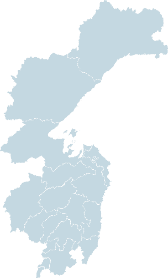 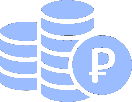 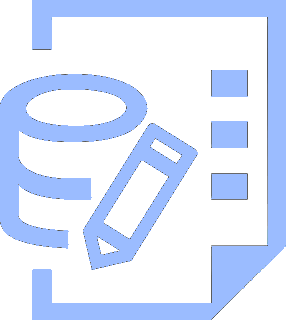 12
Рейтинг муниципальных образований по качеству управления муниципальными финансами за 2023 год
Иллюстративный материал министерства финансов Хабаровского края
13
Ольховая Ольга Алексеевна
председатель постоянного комитета Законодательной Думы Хабаровского края по бюджету, налогам и экономическому развитию
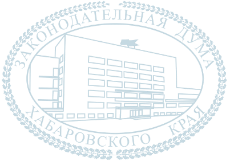